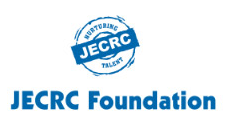 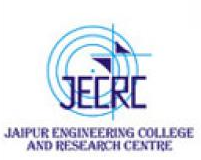 JAIPUR ENGINEERING COLLEGE AND RESEARCH CENTRE
Year & Sem.:		B. Tech I year, Sem.-I
Subject:	          Basic Civil Engineering Subject Code:	         	1FY3-09/ 2FY3-09
Department:		Civil Engineering
Department of Civil
 JECRC, JAIPUR
1
1
VISSION  OF INSTITUTE
To become a renowned centre of outcome based learning, and work towards   academic, professional, cultural and social enrichment of the lives of individuals and communities.
2
Department of  Civil
JECRC, JAIPUR
1
MISSION OF INSTITUTE
Focus on evaluation of learning outcomes and motivate students to inculcate research aptitude by project based learning.

Identify, based on informed perception of Indian, regional and global needs, the areas of focus and provide platform to gain knowledge and solutions.

Offer opportunities for interaction between academia and industry.

Develop human potential to its fullest extent so that intellectually capable and imaginatively gifted leaders may emerge.
3
Department of Civil
 JECRC, JAIPUR
1
Syllabus of Basic Civil Engineering
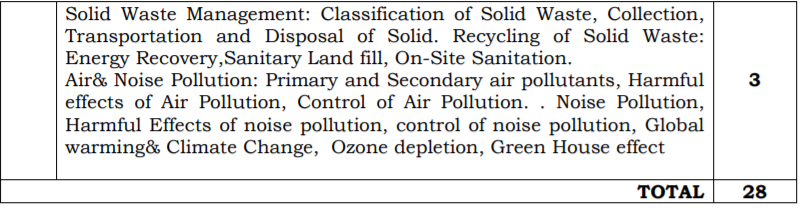 Basic Civil Engineering Outcomes
Upon successful completion of this course students will be able to

CO1 Comparing various surveying methods and understanding its principles along with the latest technological advancements in surveying.
CO2 Understand building construction technology and identify construction materials along with sustainable construction technology with focus on Green buildings.
CO3 Understand about traffic, road safety and various types of roads and railway systems along with road and vehicular characteristics required at obtaining a consistent and efficient traffic system
CO4 Recognize various types of pollution and associated risks and identify their control measures; also understand municipal waste treatment methods and outline emerging and efficient technologies of solid waste management.
6
Department of Civil
 JECRC, JAIPUR
1
Co Po Mapping for Basic Civil Engineering (1FY3-09/ 2FY3-09)
Nil = 0 L - Low =1   M – Medium=2 H – High=3
7
Department of  Civil
 JECRC, JAIPUR
1
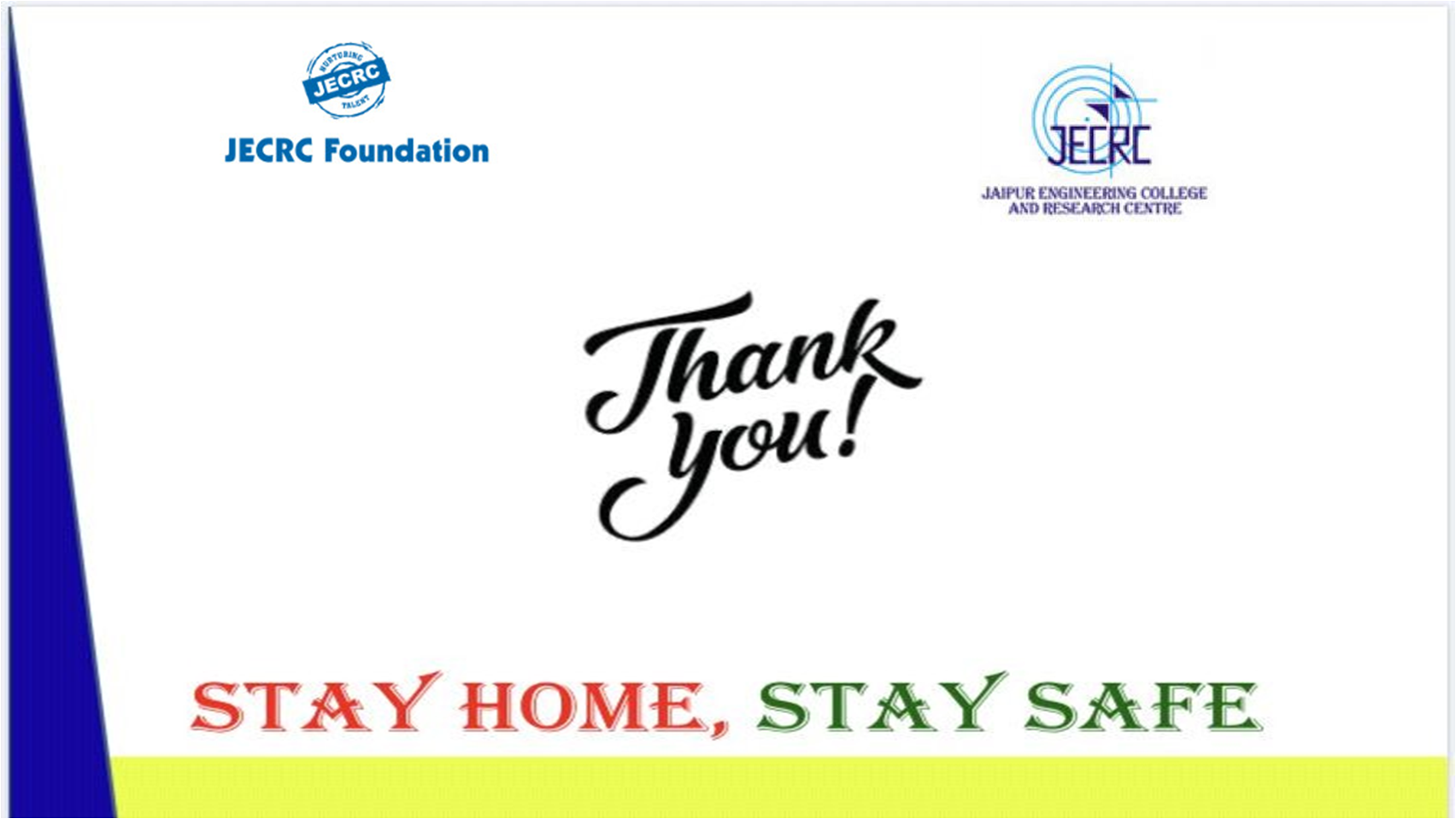 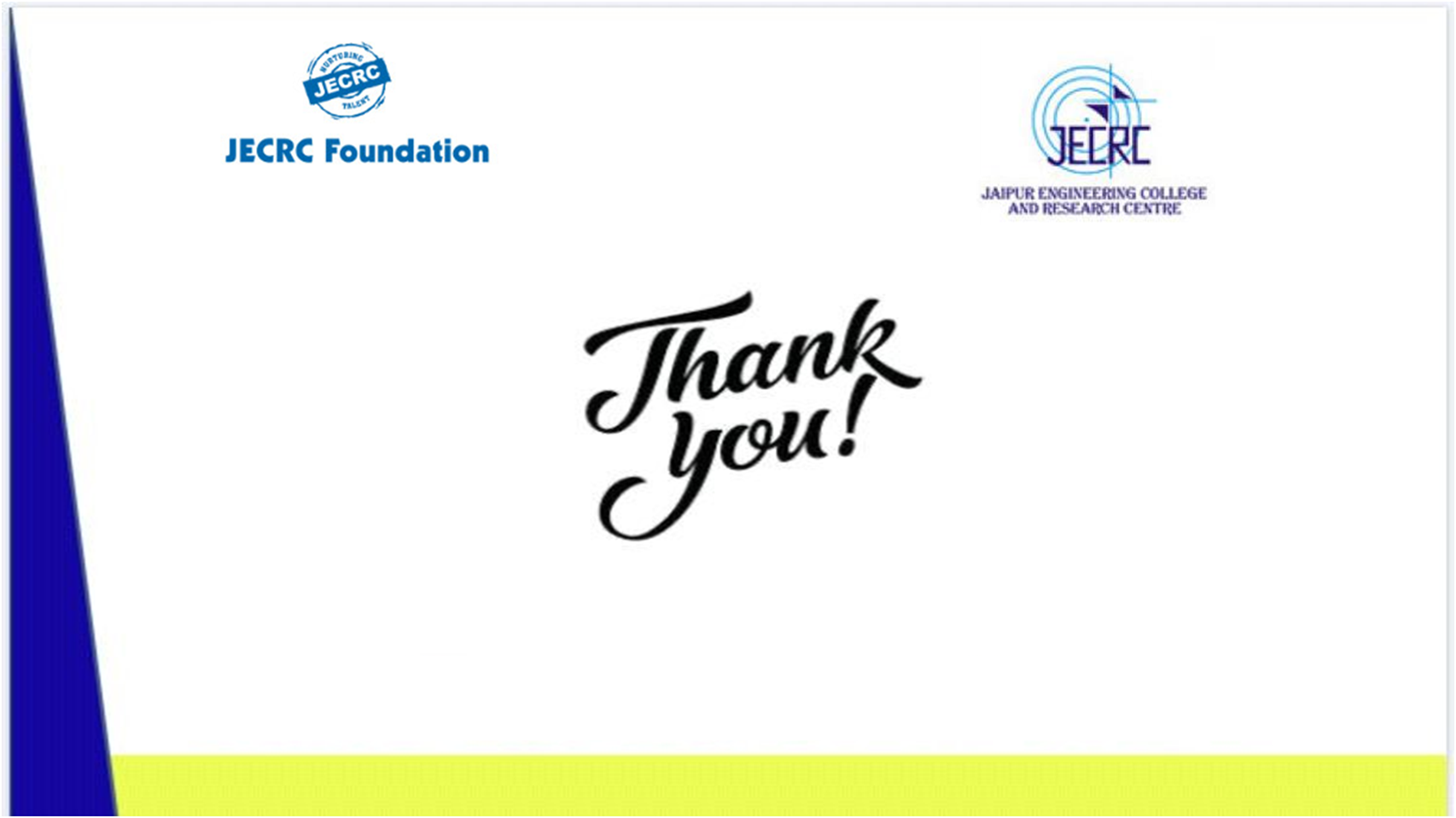 10
Department of  Civil
 JECRC, JAIPUR
NAME OF FACULTY (POST, DEPTT.) , JECRC, JAIPUR